Budget Workshop
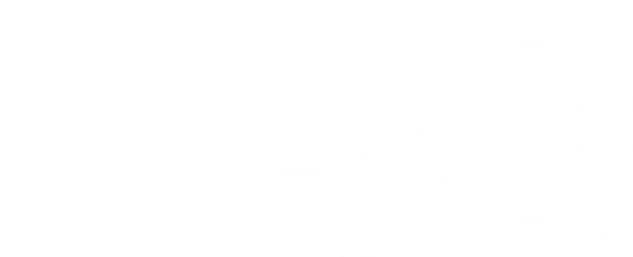 May 22, 2025
Workshop #5
Workshop 5 Outcomes and Agenda
Outcomes: 
Updated understanding of current legislative impacts
Shared understanding of budget priorities and overview
Understanding of current state of maintenance tax notes
Legislative Updates
Budget Summary 
Maintenance Tax Notes
2
Budget Workshop Scope and Sequence
Workshop Series Goals
Socialize HISD’s approach to budgeting
Connect the 25-26 budget to District goals and priorities
Outline areas for proposed spending reductions
Provide transparency into the department and school budget allocations
May 1st
February 27th
April 23rd
March 26th
May 22nd
June 12th
School Year 25-26 District Action Plan and Alignment to Board Goals

School Budget Approach Preview
Overview of District Financial Position

Overview of Best-in-Class District Budget Development Practices

HISD’s School Year 25-26 Budget Approach and Timeline, Assumptions and Methodology
Central Office Department Budget Allocations 

PUA School Budget Overview 

NES Budget Overview
May 22: Proposed Budget Review + Board Discussion 

June 12: Budget Vote
Preliminary high-level budget 

PUA | NES Campus Budget Update 

Facilities Review
Development Timeline
Review and approve Department Action Plans
Train school and district leaders on action planning and budget development
Departments and schools develop budgets based on allocations

Budget Workshop 2: District Action Plan
Review and approve school Action Plans
Finalize school budgets

Budget Workshop 4: Facilities overview, draft high-level budget review 
Budget Workshop 5: Wrap-up budget discussion + Board questions
Informed by District Progress Data, Superintendent drafts District Action Plan
Confirm Budget Development timeline
Central Office Teams develop Department Action Plans
Develop Budget assumptions and initial parameters

Budget Workshop 1: The Budget development process, budget principles, assumptions, initial parameters
Schools submit Action Plans
Finalize department budgets



Budget Workshop 3: School and central office budget overview
June Regular Board Meeting: Budget Vote
4
School Year 25-26 Budget Goals
Prioritize district resources to sustain transformation: Resource key district priorities to sustain early transformation progress, accomplish Board Goals

Align resources to enrollment to ensure sustainability: Create central office department budgets and ensure direct-to-school budget allocations align to the Action Plan and account for enrollment decreases. Ultimately, these allocations aim to ensure minimal disruptions to programming.
5
Our Guiding Principles
Keep cuts as far away from the classroom as possible.  We are ensuring that every school gets the per-pupil allowance they are supposed to receive. The District will provide the necessary for each school to maintain high quality instruction and a safe and supportive school environment.
Prioritize resources to meet District goals. The District Action Plan provides an outline of the highest priority items that will help the District accomplish the School Board’s goals and the District’s mission.
Make decisions now that will support long term financial sustainability. The District will be one step closer to a balanced budget, will allocate necessary funds to accomplish Board Goals and actualize District vision while maintaining District fiscal stability.
6
Key Reminder
Building the District budget is an iterative process between January and June. All budget materials are drafts up to June 12th.
7
Legislative Update
8
89th Legislative Session – In Progress
Reminder: Session ends on June 2, 2025 
Senate Sub Committee for HB2 introduced by the Senate was released on May 15, 2025 
 If this sub moves forward as is there will be a smaller increase in the Basic Allotment and increase in entitlements (SPED, safety, Teacher Incentive Allotment, teacher salaries, PTECH).
There are still multiple steps until legislation is final.
9
[Speaker Notes: School Safety Allotment
Increase from $10 to $20 per pupil, and from $15,000 to $34,000 per campus.
Teacher Compensation
Salary Increase: $2,500 for 3-4 years of experience, and $5,500
For 5+ years of experience 
TIA increase from 33% to 50% for teacher eligibility. An additional 10% for TIA by implementing a principal evaluation system tied to compensation and teacher evaluation system tied to compensation.
Special Education
$1.3 billion for special education students
$1,000 reimbursement for special education evaluations
Early Childhood 
Full day PreK funding
Increases Basic Allotment by $55
HB 500 - Supplemental Appropriations bill
Appropriates $934.5M for the School Health and Related Services Program (SHARS).]
Review of Preliminary SUMMARY Budget
10
FY26 Budget Assumptions
11
[Speaker Notes: WADA - # of qualifying students per weighted averages 
M&O decreasing by 2 cents due to compressed rate]
General Fund Revenue Summary
Local and State Revenue is subject to change
12
[Speaker Notes: 1.  Local Revenue includes tax collections (current, delinquent, penalty and interest), Insurance proceeds, Interest earnings, Facility rentals              Other revenue and TIRZ             2.  State Revenue includes FSP, ASF, decrease of enrollment, increase in basic allotment, increase in state entitlements, ASAHE,             Charter schools and Indirect costs             3.  Federal Revenue includes Indirect costs, BABS, and JROTC             4.  Legislative items not accounted for as of 4/21/25 are regional disaster insurance variation and additional specific weighted funding             for Special Education, Bilingual and Economically Disadvantaged (weights will take effect in 26-27)]
General Fund Expenditure Summary
13
[Speaker Notes: Budget 2026 note re; title of Expenditures 2026]
General Fund Summary
14
Comparative Funding Per Student – NES & PUA
15
[Speaker Notes: Special Education Student Counts 
NES: 10,109
Non-NES: 12,480 
TOTAL: 22,589]
Maintenance Tax NOTES
16
Maintenance Tax Notes
17
APPENDIX
18
Approx 9% Reduction Central Office Staff
19
[Speaker Notes: Number of positions reduced
FMO Reductions: Custodial services (50), BSMs (Ratio), Athletics, Construction, Grounds (90 --> 75) // NO HVAC Cuts]
Budget Alignment to Superintendent Action Plan
May 22, 2025
HISD Action Plan
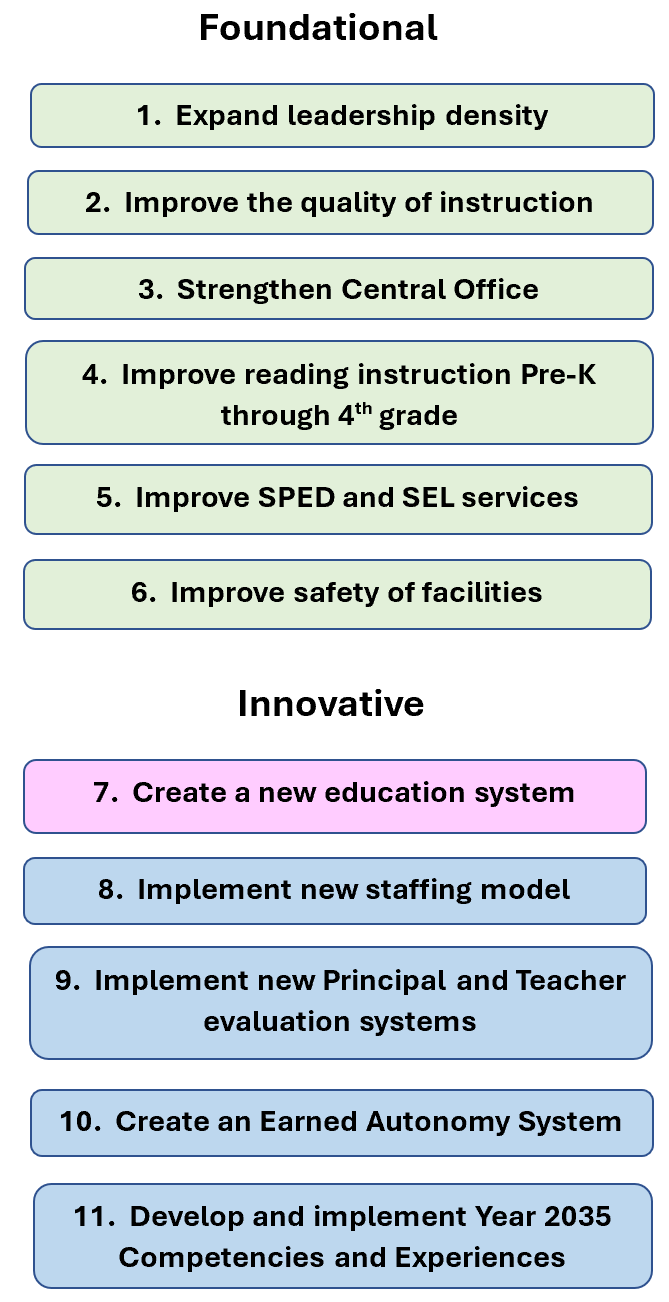 HISD has been engaged in the most important transformation effort in the nation.  At the beginning of the 2023-2024 school year, the new administrative team began implementing Destination 2035, a plan to get the District out of intervention status and fundamentally and systemically change the education system.  The goal is to raise student outcomes and prepare students for a Year 2035 workplace and world.  Destination 2035 outlined 11 key areas that would guide the work and operations of the District over the next few years (see picture from the Destination 2035 plan at the right).  To date, the District has made great strides in each of the areas except “improve safety of facilities.”  And student outcomes have already improved considerably.
Academics Department Alignment
Instructional Quality and Targeted Student SupportStrategic Goal: Accelerate Student Achievement for All LearnersThe Academics team will improve the quality of instruction by ensuring access to high-quality curriculum and digital resources, while providing targeted support for Pre-K and Emergent Bilingual students to drive foundational skill development.
Teacher Effectiveness and Evaluation SystemsStrategic Goal: Elevate Teaching Excellence Across the DistrictThe department will implement a new teacher evaluation and compensation system and effectively manage LEAD, NIES, and EDAS to promote accountability, growth, and recognition of instructional excellence.
Expansion of High-Quality Seats and Program AccessStrategic Goal: Increase Access to Excellent Schools and ProgramsHISD will expand Pre-K access, strengthen enrollment systems, and improve magnet programs—ensuring more students are served in high-quality academic environments.
Post-Secondary Pathway ExpansionStrategic Goal: Prepare Students for College, Career, and LifeThe Academics team will expand access to high-quality post-secondary opportunities, including CTE, early college, and industry certification pathways that prepare students for success beyond high school.
Strengthened Internal Academic SystemsStrategic Goal: Build Capacity for High-Impact Academic LeadershipThe department will invest in internal systems that support data analysis, leadership development, and clear communication—ensuring strong execution and alignment with district goals.
Support for Districtwide Health & Safety ImplementationStrategic Goal: Ensure Safe, Supportive, and Inclusive Learning EnvironmentsAcademics will partner with relevant departments to support the implementation of the district’s Health & Safety plan, ensuring academic practices and environments align with wellness priorities.
Chief of Staff Department Alignment
Strengthened Data GovernanceStrategic Goal: Improve Districtwide Systems and Operational ExcellenceThe Chief of Staff Office will lead efforts to build robust data governance structures—ensuring clear ownership, standardization, and security of data across departments to support accurate reporting, compliance, and informed decision-making.

Improved Data Accountability and Strategic PlanningStrategic Goal: Drive Results through Transparent and Aligned PlanningThe team will enhance districtwide strategic planning by strengthening data accountability systems, enabling clearer progress monitoring, improved goal alignment, and increased ownership at all levels of the organization.

Cross-Functional Strategic Priorities ExecutionStrategic Goal: Align Departments to Execute High-Impact Priorities EffectivelyThe Chief of Staff Office will lead and support cross-functional collaboration to implement the district’s strategic priorities—breaking down silos, aligning workstreams, and ensuring coordinated execution that accelerates student and system outcomes.
Finance Department Alignment
Strengthened Districtwide Financial Systems and EfficiencyStrategic Goal: Improve Operational Excellence Across the DistrictThe Finance Department will streamline financial systems, enhance cross-functional processes, and improve data accuracy and cycle times—delivering a more efficient, user-friendly experience for schools and departments.
Timely and Transparent Financial CommunicationStrategic Goal: Build Trust Through Accurate, Accessible Financial InformationFinance will provide timely and accurate financial data to internal and external stakeholders, supporting informed decision-making and increasing public confidence in HISD’s financial stewardship.
Improved Financial Operations and Service DeliveryStrategic Goal: Optimize Core Business Functions to Support Student SuccessThe department will increase performance on key financial KPIs and strengthen service delivery by modernizing tools, automating processes, and improving response times to meet the evolving needs of schools and staff.
Enhanced Internal Team Engagement and DevelopmentStrategic Goal: Foster a High-Performance Culture Across Finance TeamsFinance will prioritize employee engagement, interdepartmental collaboration, and compliance with professional development goals—ensuring staff are equipped, connected, and aligned with district priorities.
FMO Department Alignment
Immediate Infrastructure Repairs at High-Need CampusesStrategic Goal: Provide Safe and Healthy Learning EnvironmentsFMO will address $40 million in urgent HVAC and roofing repairs at high-impact schools, prioritizing student safety, comfort, and uninterrupted learning in the 2025–2026 school year.
Improved Work Order and Emergency Response SystemsStrategic Goal: Increase Operational Efficiency and ResponsivenessThe department will enhance its work order management processes and emergency response protocols to ensure timely, trackable resolution of facility issues across all campuses.
Long-Term Facilities Maintenance StrategyStrategic Goal: Sustain Quality School Infrastructure Over TimeFMO will develop a districtwide long-term maintenance plan to ensure proactive facility upkeep, reduce deferred maintenance, and optimize lifecycle costs for buildings and equipment.
Strengthened UIL Compliance for AthleticsStrategic Goal: Support Safe and Equitable Extracurricular AccessThe team will reinforce University Interscholastic League (UIL) compliance measures across all athletic programs—ensuring student-athlete safety, equitable access, and adherence to state standards.
General Counsel Department Alignment
Legal Oversight of District InitiativesStrategic Goal: Ensure Compliance and Mitigate Risk Across All OperationsThe Office of General Counsel will partner with departments to ensure all new initiatives comply with legal requirements, are effectively implemented, and minimize legal exposure—protecting the district while enabling innovation and progress.

Legal Department ModernizationStrategic Goal: Improve Operational Excellence and Service DeliveryThe department will modernize internal systems, processes, and service models to increase responsiveness, streamline legal workflows, and align with the district’s culture of high performance and continuous improvement.
Human Resources Department Alignment
Strategic Staffing for Early Childhood ExpansionStrategic Goal: Expand Access to High-Quality Early LearningThe HR team will ensure 90% of positions are filled for expanded Pre-K3 and Pre-K4 classrooms for the 2025–2026 school year, supporting the district’s commitment to early childhood education access and instructional quality.
Early Offer Acceptance for High-Quality TeachersStrategic Goal: Recruit and Retain Excellent EducatorsHuman Resources will drive early commitment efforts, aiming for at least 80% of Proficient 1 or higher-rated teachers to accept employment offers by July 1, 2026—ensuring stability and continuity in the teacher workforce.
Cross-Functional Support for Transportation ReformStrategic Goal: Improve Operational Systems in Service of SchoolsHR will lead a new Transportation Task Force, aligning hiring strategy and process improvements to support districtwide transportation changes for SY25–26, with a focus on staffing efficiency and operational readiness.
Improved HR Data Accuracy and IntegrationStrategic Goal: Strengthen Data Systems to Drive Decision-MakingThe department will enhance the accuracy and integration of HR data systems to better support school staffing, operational planning, and district-wide performance monitoring.
IT Department Alignment
Data-Driven Decision MakingStrategic Goal: Strengthen Instructional and Operational Effectiveness through Real-Time DataThe IT team will fund, design, and implement a Microsoft-based data lake and dashboard platform using Microsoft Fabric. This solution will provide district leaders with accurate, actionable insights within one hour of request—supporting instructional interventions, compliance reporting, and operational efficiency.
ERP ModernizationStrategic Goal: Improve Operational Systems to Better Support SchoolsHISD will select and begin implementation of a cloud-based ERP solution to replace legacy SAP systems across HR, Finance, Procurement, Payroll, and Facilities. This transition will streamline operations, enhance transparency, and reduce long-term technical debt.
Cybersecurity and Compliance OverhaulStrategic Goal: Safeguard District Data and Ensure Regulatory ComplianceIn response to audit findings, the IT department will launch a multi-layered cybersecurity strategy including internal penetration testing, role-based access controls, and full adherence to state and federal data security regulations.
Instructional Technology Systems SupportStrategic Goal: Minimize Instructional Disruption and Enhance Teaching ToolsIT is upgrading and integrating student-facing systems—including gradebooks, attendance, assessments, and SPED platforms—to improve teacher usability and ensure accurate, real-time data integration with the SIS and LMS.
Centralized Communications and Engagement PlatformStrategic Goal: Enhance Family Engagement through Streamlined CommunicationThe department will fully implement a unified parent communications platform, enabling schools to send timely, personalized updates. IT will lead the technical integration and identity management work to ensure a seamless user experience.
Organizational Effectiveness Department Alignment
Improved Special Education Outcomes and ServicesStrategic Goal: Ensure Equity and Excellence for All LearnersThe Office of Organizational Effectiveness will lead efforts to improve SPED instruction, service delivery, and student outcomes—ensuring compliance, individualized supports, and high expectations for all students with disabilities.
Transportation and Fleet Efficiency ImprovementsStrategic Goal: Strengthen Operational Systems in Service of SchoolsThe team will enhance districtwide transportation systems and fleet operations to increase reliability, efficiency, and support for timely student access to instruction.
Safe Learning Environment Systems CoordinationStrategic Goal: Foster Safe and Supportive School EnvironmentsOrganizational Effectiveness will coordinate across Cabinet offices to improve systems and processes that underpin student safety, ensuring operational alignment with the district’s Health & Safety implementation plan.
Stakeholder Engagement in District Decision-MakingStrategic Goal: Build Trust Through Inclusive and Transparent GovernanceThe office will actively engage key stakeholder committees—including the District Advisory Committee (DAC), Special Education Parent Advisory Group, and Transportation Advisory Committee—to inform district decisions and strengthen community trust.
Police Department Alignment
Safety Systems ModernizationStrategic Goal: Improve Operational Excellence and Student SafetyThe department is building infrastructure for a modern Records Management System (RMS) and Computer Aided Dispatch (CAD) system, to go live in SY26–27. These systems will streamline operations, improve response times, and support data-informed decision-making across the district.
Coordinated Safety Support Across the DistrictStrategic Goal: Foster Safe and Supportive Learning EnvironmentsThe department will enhance safety processes and coordination across Cabinet teams—ensuring a unified, districtwide approach to supporting safe learning conditions for all students and staff.
Internal Mediation and Relationship BuildingStrategic Goal: Strengthen Organizational Culture and Community TrustA new internal mediation unit will be established to improve departmental effectiveness, reduce conflict, and foster stronger relationships both within the department and with the broader HISD community.
Leadership Development for High-Potential SupervisorsStrategic Goal: Develop Talent and Build CapacityThe department will identify and invest in supervisors with high leadership potential, offering targeted development opportunities to strengthen internal culture, improve staff effectiveness, and build a sustainable leadership pipeline.
Public Affairs & Communication Department Alignment
Accurate and Transparent CommunicationStrategic Goal: Build Trust and Strengthen Stakeholder ConfidenceThe department ensures families, staff, and the public receive timely, accurate, and clear updates through centralized messaging systems, multilingual communications, and proactive media engagement. This effort supports transparency around key district initiatives and decisions.
Communications Infrastructure ModernizationStrategic Goal: Improve Operational Excellence and Communication SystemsHISD is launching a new suite of communications tools and platforms. The department will lead the training and onboarding of central departments, school-based teams, and families to ensure consistent, accessible, and user-friendly communication districtwide.
Family Engagement and Advocacy Strategic Goal: Strengthen Family and Community PartnershipsThe district will expand direct outreach to families to share school-specific updates and collect input. Public Affairs will also empower families to share their personal, positive experiences with HISD, amplifying authentic voices across the community.
Strategic Stakeholder RelationsStrategic Goal: Ensure Support for HISD’s TransformationThe team will maintain consistent engagement with external stakeholders—including the Board of Managers, elected officials, and the education reform community—to share transformation milestones, gather feedback, and build long-term support for district initiatives.
Schools Department Alignment
Improved Quality of InstructionStrategic Goal: Accelerate Student Achievement in Every ClassroomThe Chief of Schools Office will work in close partnership with school leaders to continue to strengthen instructional quality across campuses—ensuring all students benefit from rigorous teaching and consistent use of high-quality curriculum and practices.
Expanded Access to Post-Secondary PathwaysStrategic Goal: Prepare Students for College, Career, and LifeThe team will support schools in expanding access to high-quality post-secondary options, including CTE and industry-based certifications (IBCs), and early college programs—ensuring more students graduate with viable and valuable opportunities for their futures.
Continued Implementation of the NES SystemStrategic Goal: Increase Access to Excellent Schools through Systemic InnovationThe Chief of Schools Office will continue implementing the New Education System (NES), refining school support structures, academic expectations, and accountability mechanisms to ensure every NES campus delivers consistent, high-quality student outcomes.
Leadership Density and DevelopmentStrategic Goal: Build Strong, Sustainable Campus Leadership PipelinesThe department will invest in growing leadership capacity across all schools, with a focus on deepening the bench of high-quality principals, assistant principals, & instructional leaders to drive long-term school success
Special Education Department Alignment
Improved Service Delivery for Diverse LearnersStrategic Goal: Deliver Equitable, Individualized Supports for All StudentsHouston ISD will enhance the delivery of special education services to ensure that instructional practices, interventions, and supports meet the diverse academic, behavioral, and developmental needs of students with disabilities.
Strengthened Compliance with Timelines and ProceduresStrategic Goal: Build Systems of Accountability and Legal AdherenceThe district will improve compliance with ARD and evaluation timelines, ensuring all students receive timely and appropriate services aligned with federal and state requirements.
Improved Student Outcomes in Special EducationStrategic Goal: Accelerate Academic and Functional Growth for Students with DisabilitiesSpecial Education will focus on improving academic, behavioral, and post-secondary outcomes for students receiving services by strengthening instructional quality, progress monitoring, and data-informed interventions.
Increased Operational Efficiency at District and Campus LevelsStrategic Goal: Improve Special Education Systems and SupportsHISD will modernize and streamline special education systems and processes across central office and campuses—improving coordination, clarity, and responsiveness in service of students and families.
benefits
34
HISD Medical Plan Enrollment by Network
Charter (Kelsey) Plans – Houston Network with 42 local clinics and 1,000 providers
Nexus/Memorial Herman Plans – Broader Houston Network with access to a Tier I group of 4,600 Primary Care and 7,300 Specialists
Choice Plans – Broad national network with access to most area providers contracted with United Healthcare
2025 - 2026
35
HISD Medical Rate Contribution History
HISD Contributions

2025/26
	Employee Only -       $680.80/mo
	EE and Dependents - $738.32/mo
2024/25
	Employee Only -       $631.24/mo
	EE and Dependents - $684.58/mo
2023/24
	Employee Only -       $631.24/mo
	EE and Dependents - $684.58/mo
2022/23
	Employee Only -       $628.90/mo
	EE and Dependents - $682.04/mo
Employee Contributions

2026
         7.25% Rate Increase

2025
         10% Rate Increase

2024
         No Rate Increase

2023
         No Employee Only Increase
         Dependent Rate Increases – 4%-8%
FY2026 Health Service Fund Statement of Revenues and Expenditures
1 Includes on-site and near-site clinics, benefits administration and consulting costs